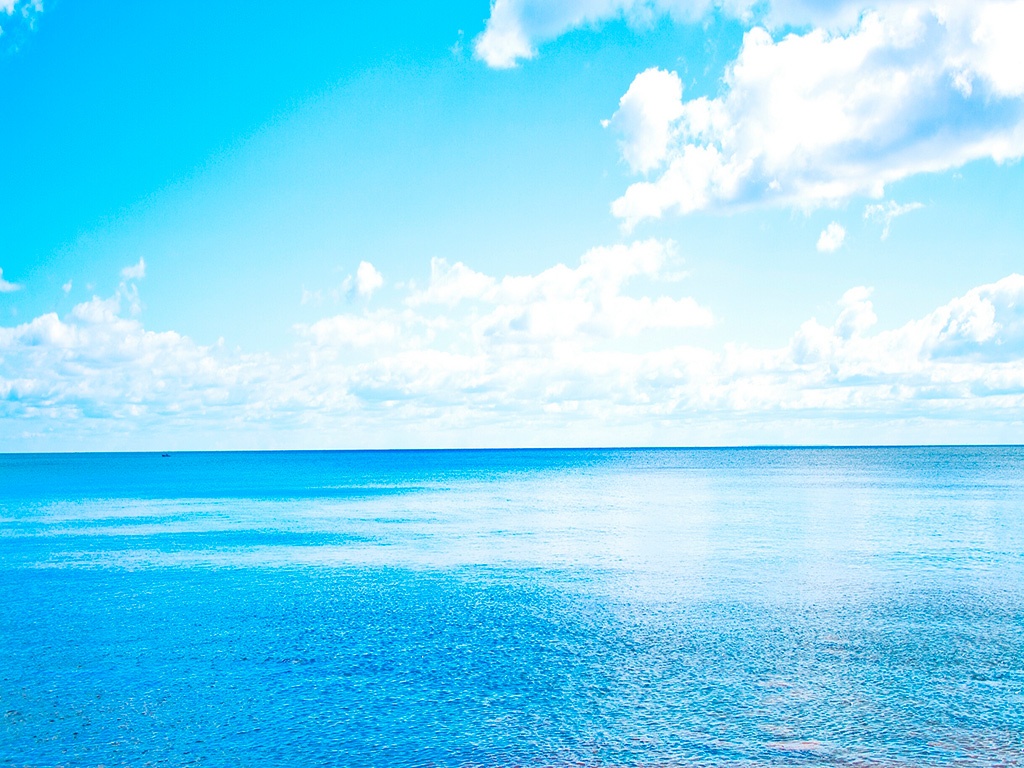 Муниципальное дошкольное образовательное учреждение детский сад «Берёзка» с. Вавож
Презентация к итоговому интегрированному занятию в подготовительной  к школе группе  «Остров сокровищ»
Подготовила:
Баязитова Маргарита Витальевна,
воспитатель
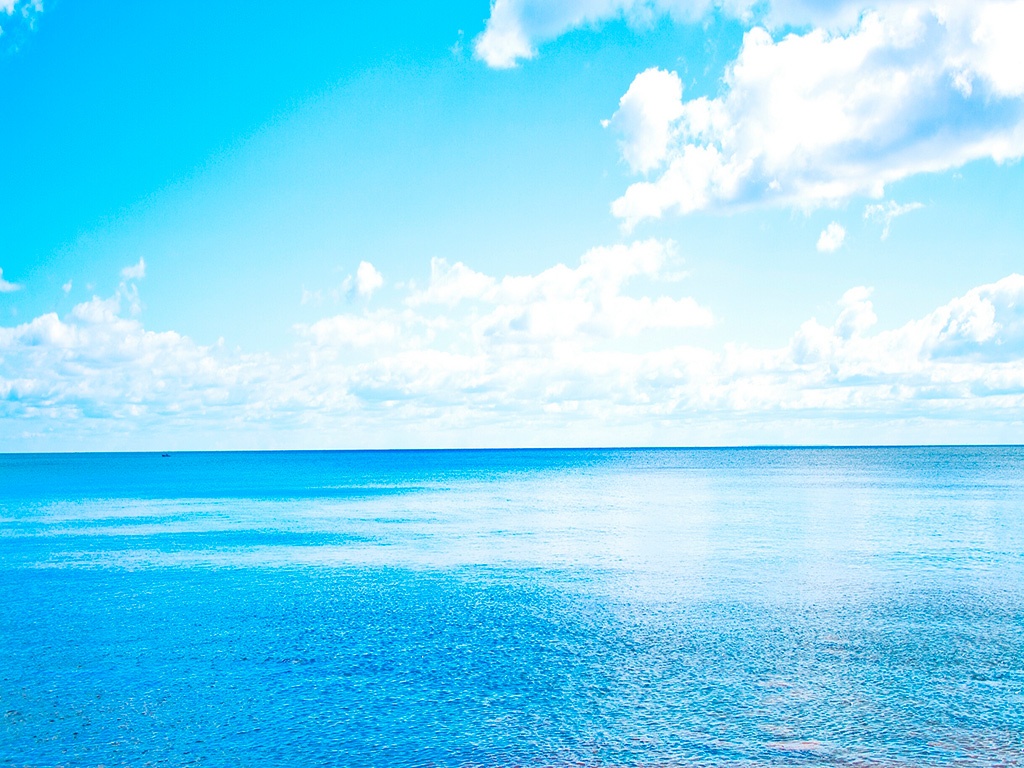 Привет, друзья! Я знаю, что вы ищете клад. Я вам помогу, если вы выполните мои задания.
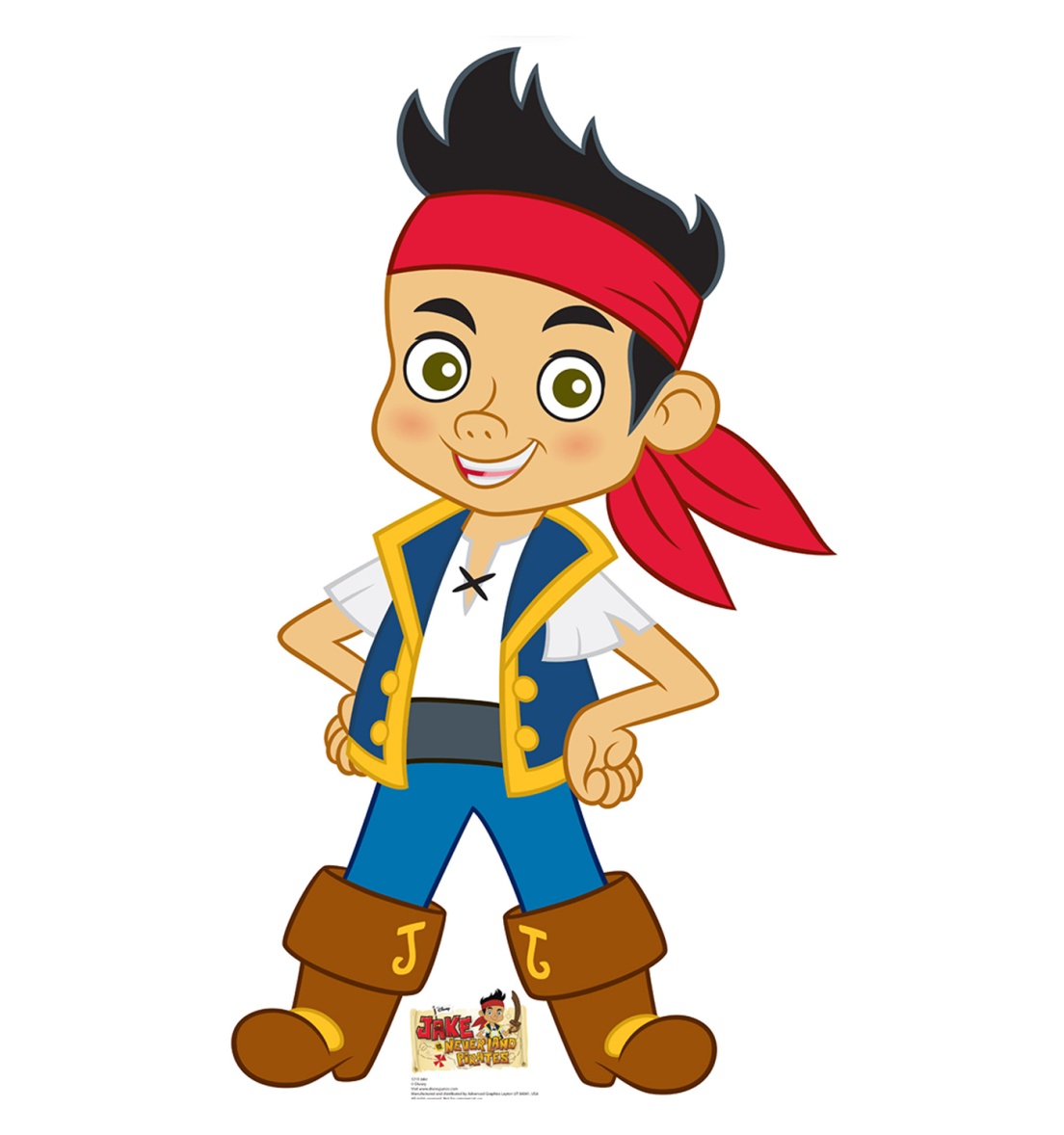 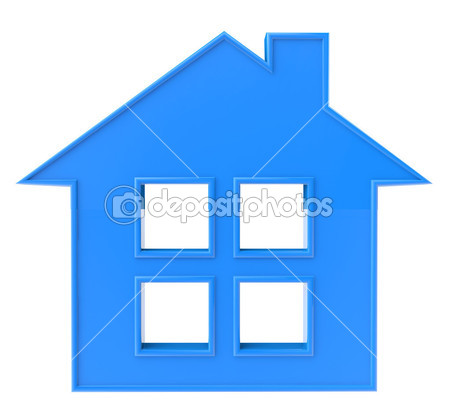 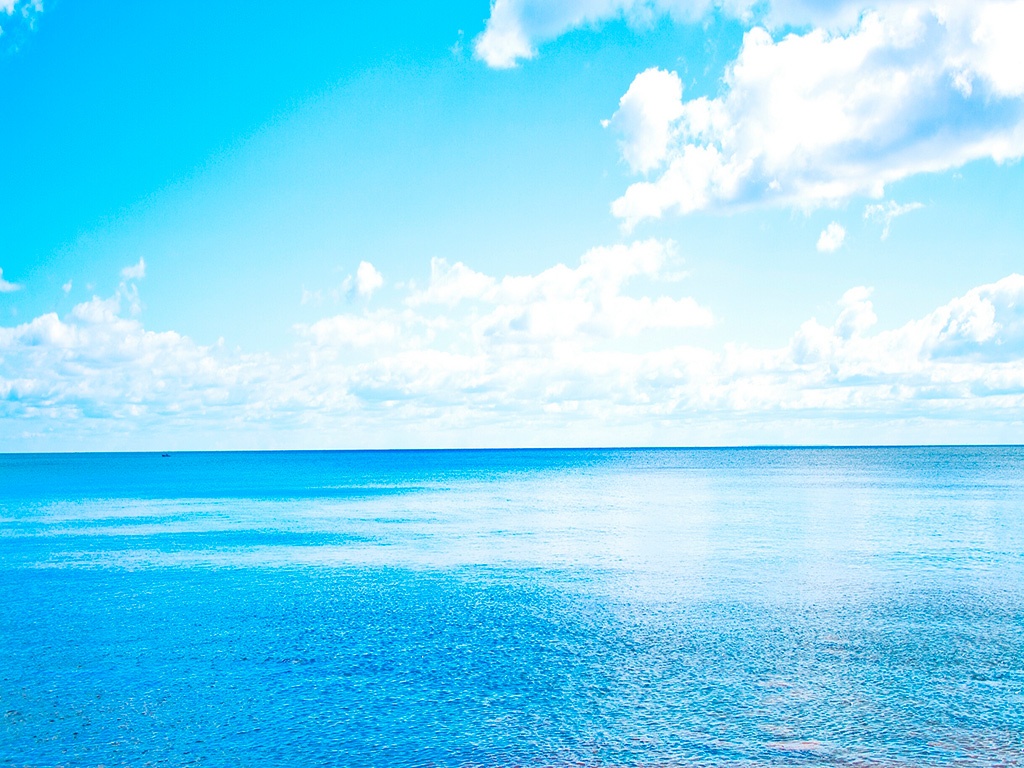 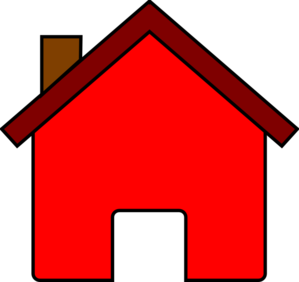 Расселите буквы по домикам
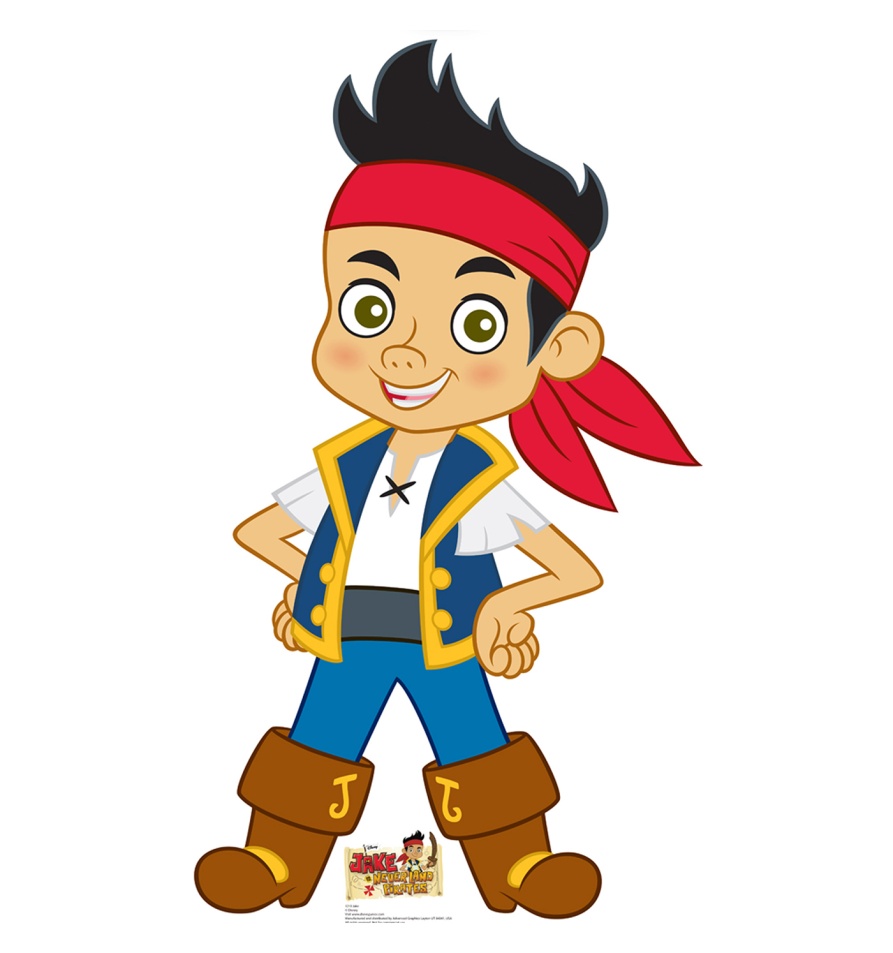 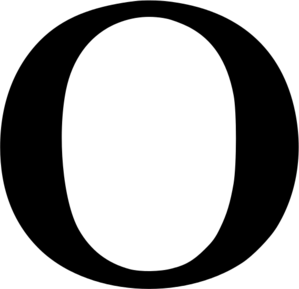 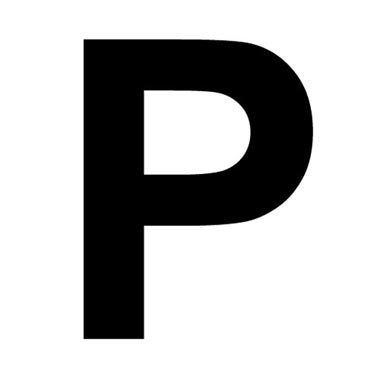 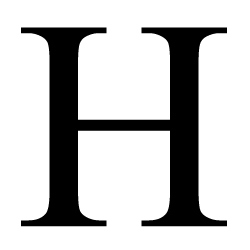 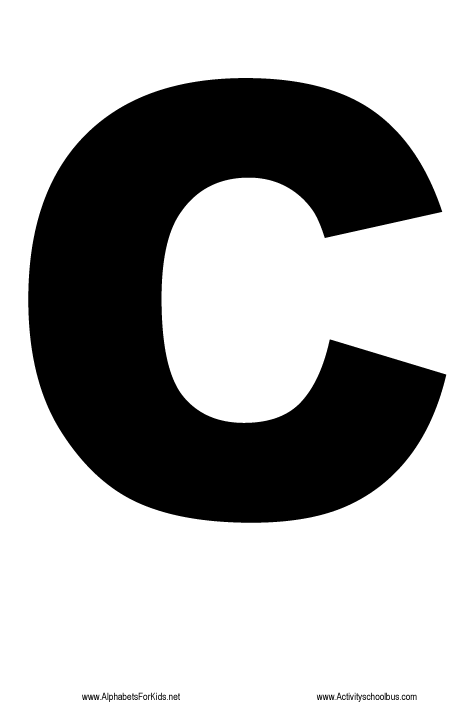 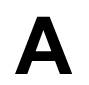 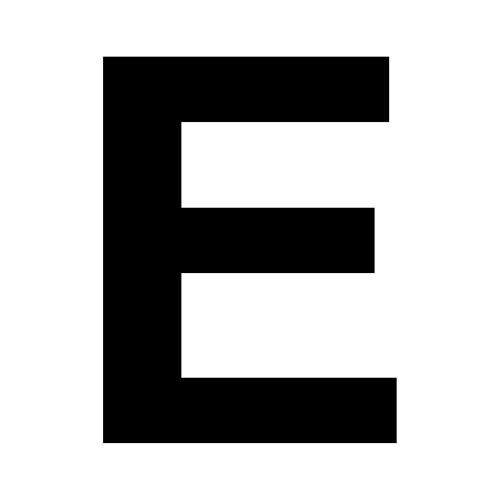 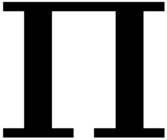 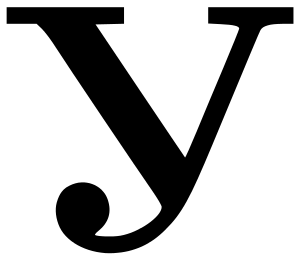 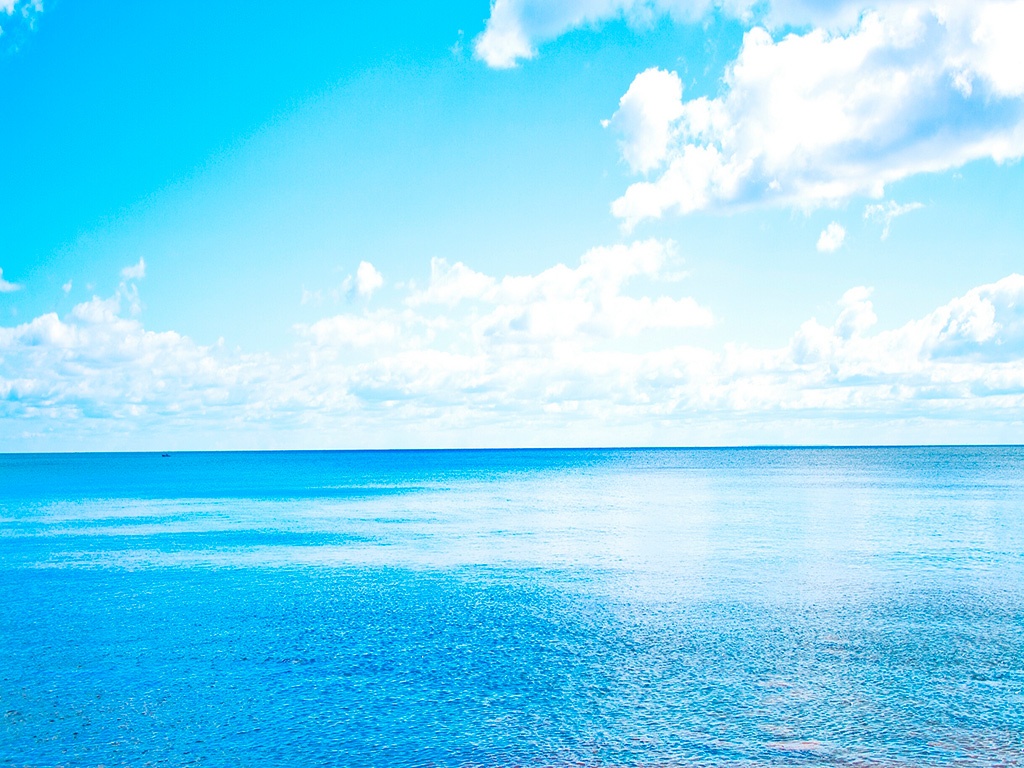 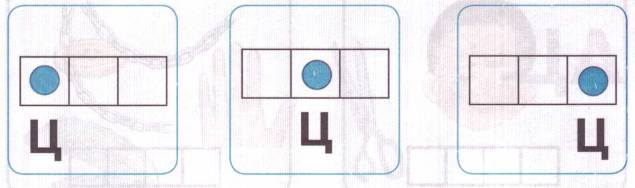 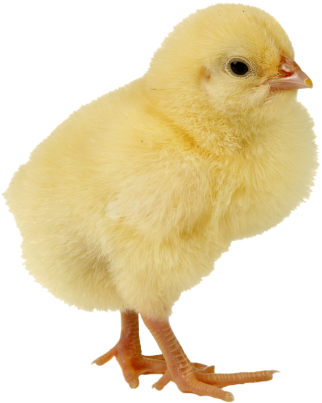 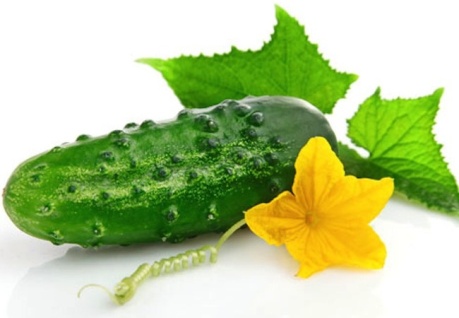 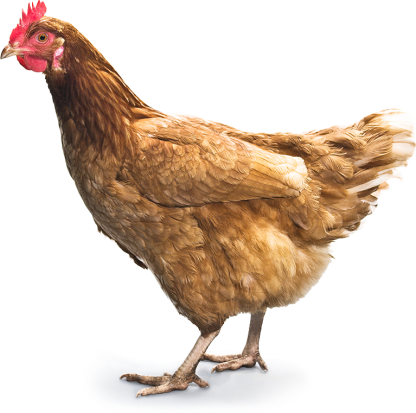 Определите место звука в слове
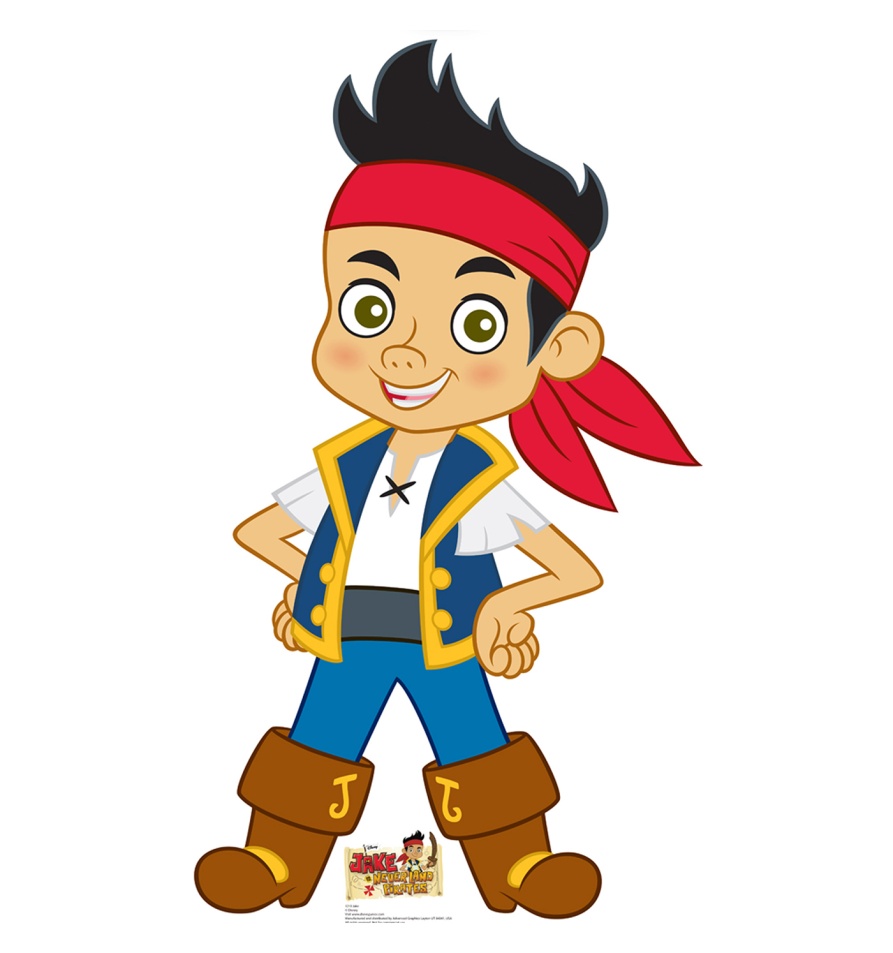 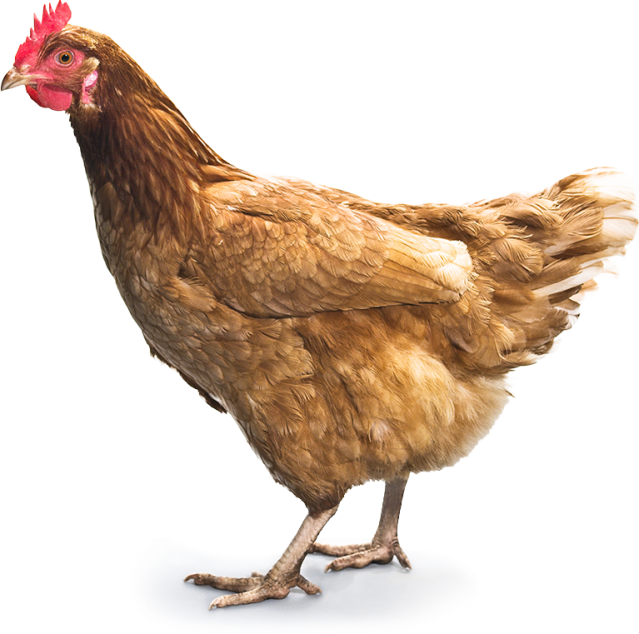 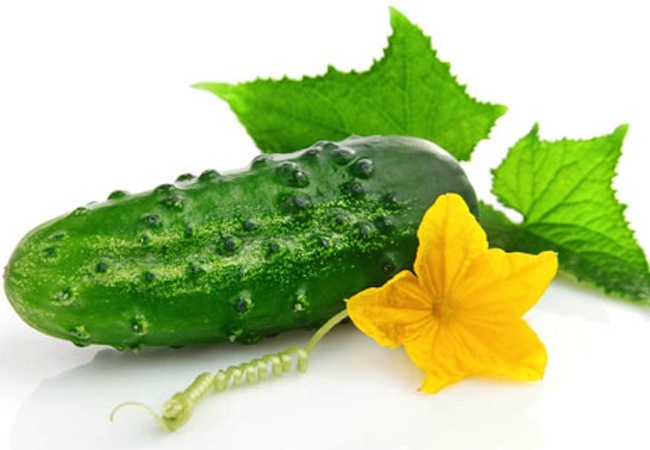 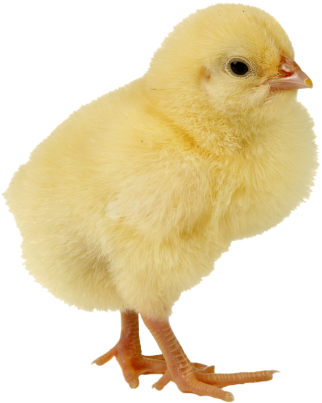 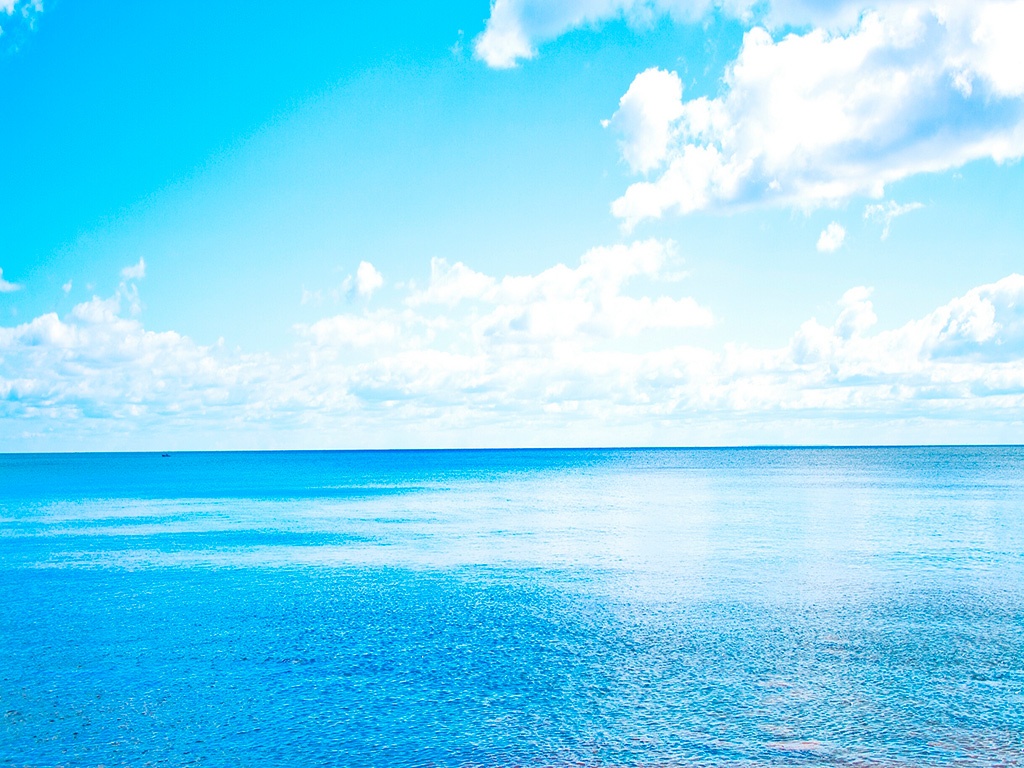 Пираты
пи-ра-ты
Море
мо-ре
Прочитайте слова и скажите, сколько слогов в каждом слове
Клад
клад
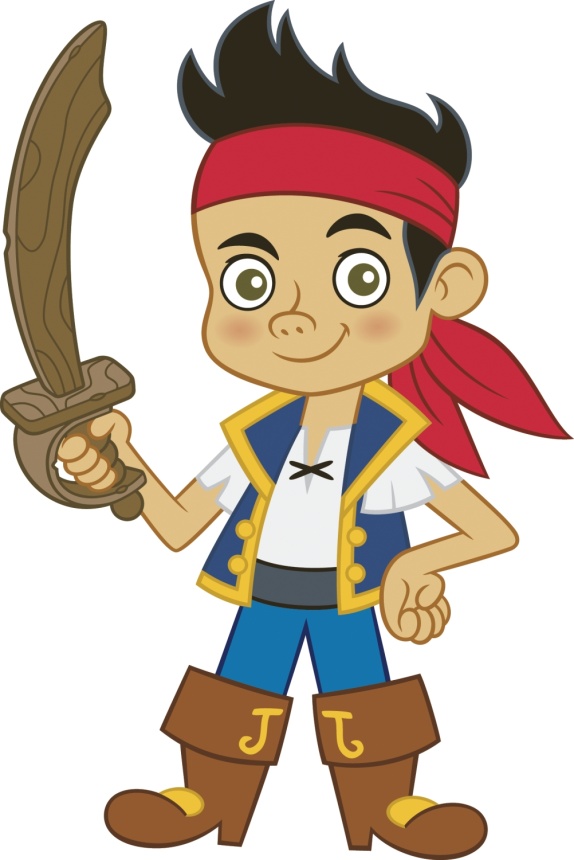 Сундук
сун-дук
Капитан
ка-пи-тан
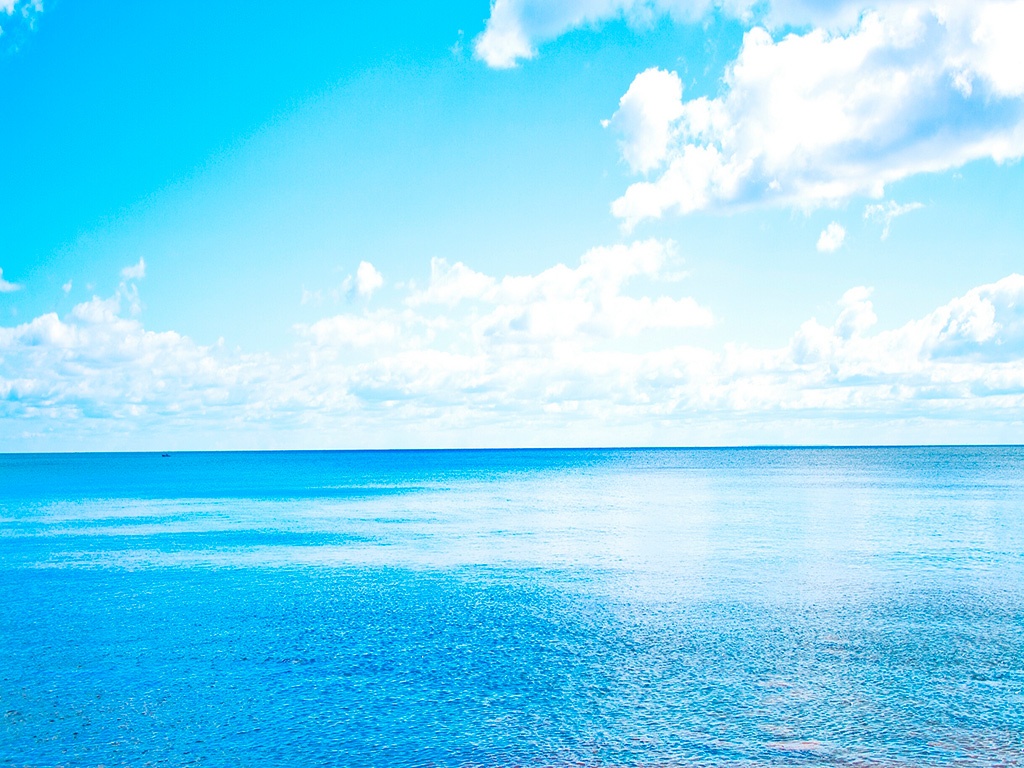 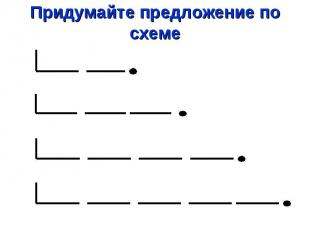 Молодцы! А я уже придумал следующее задание
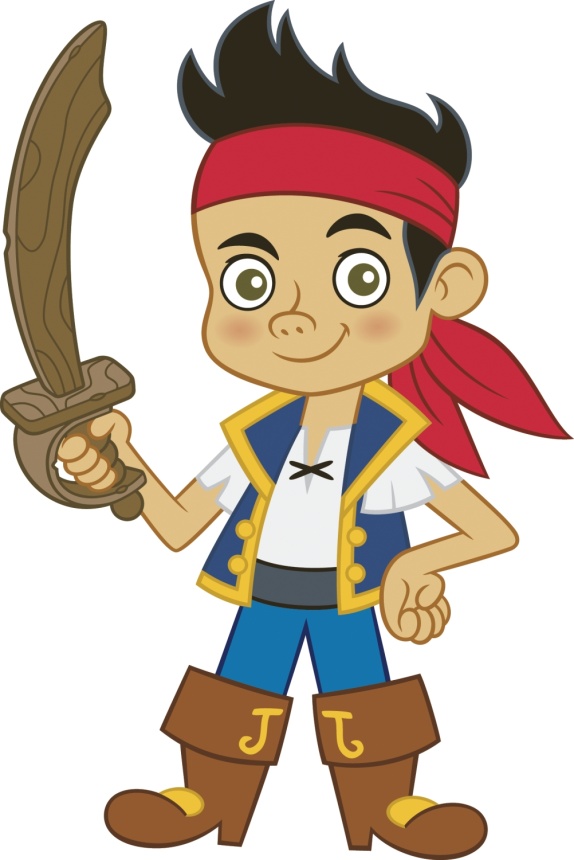 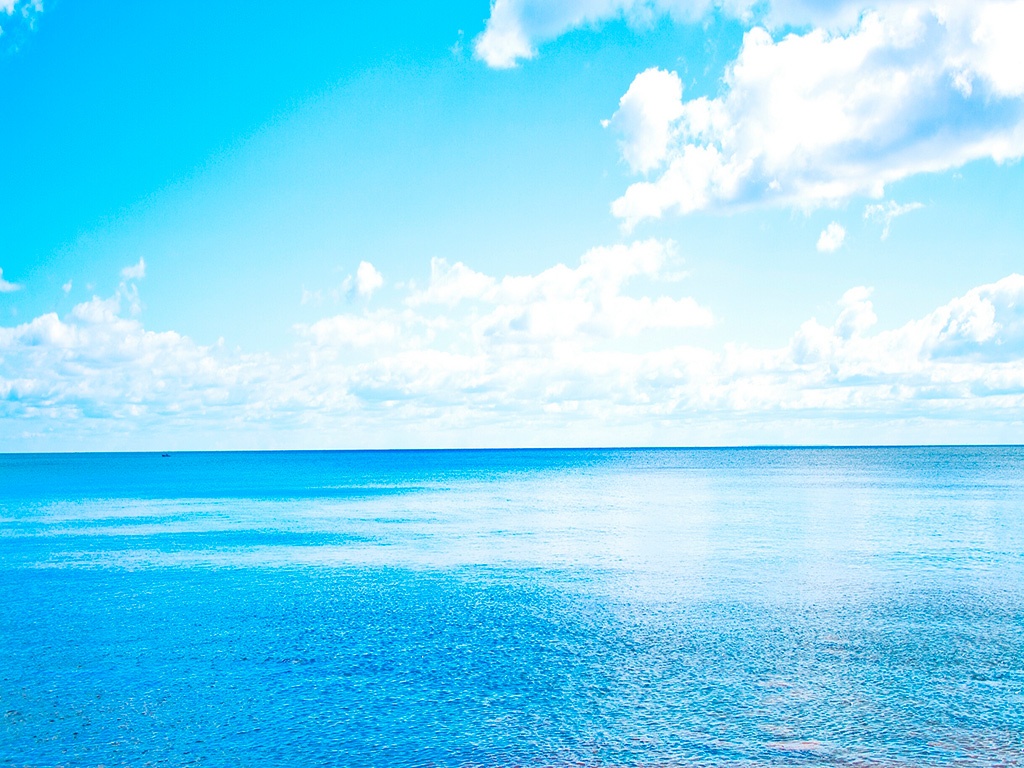 цы
И последнее задание: составить слово из слогов
лод
мо
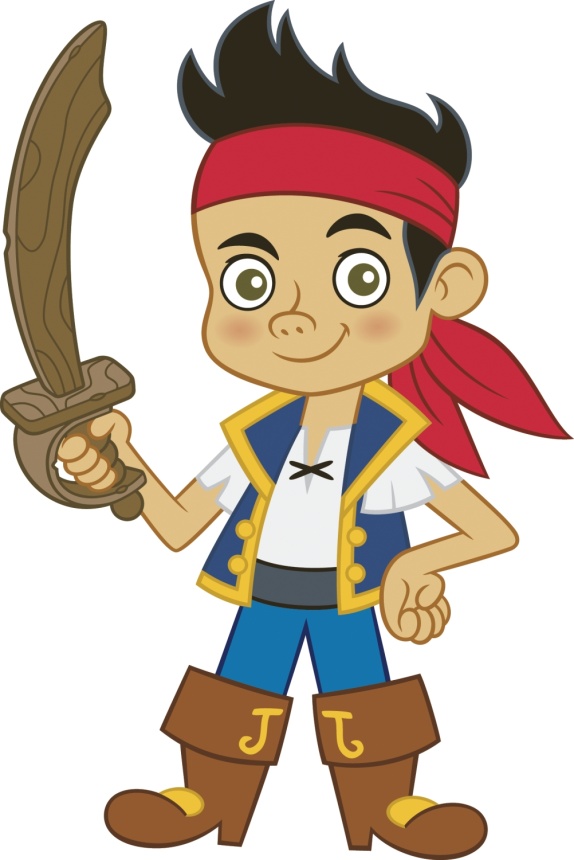 Молодцы!
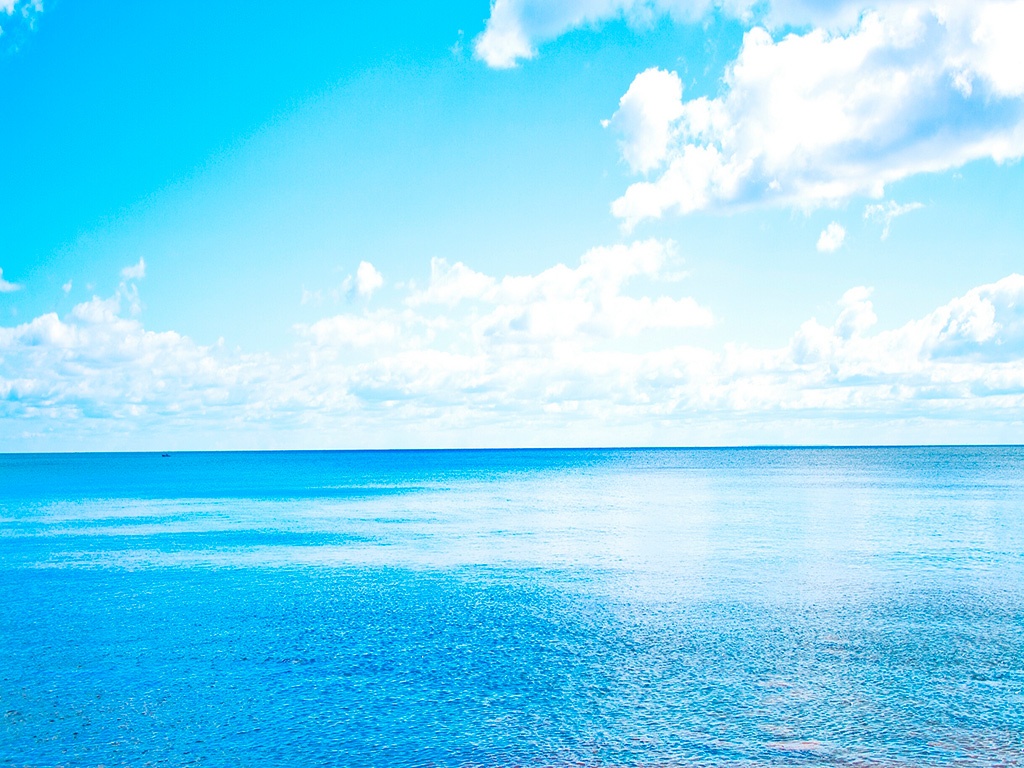 Отлично! Вы справились со всеми заданиями! За это я вам дам подсказку: клад находится в темном месте. Мы желаем вам удачи!
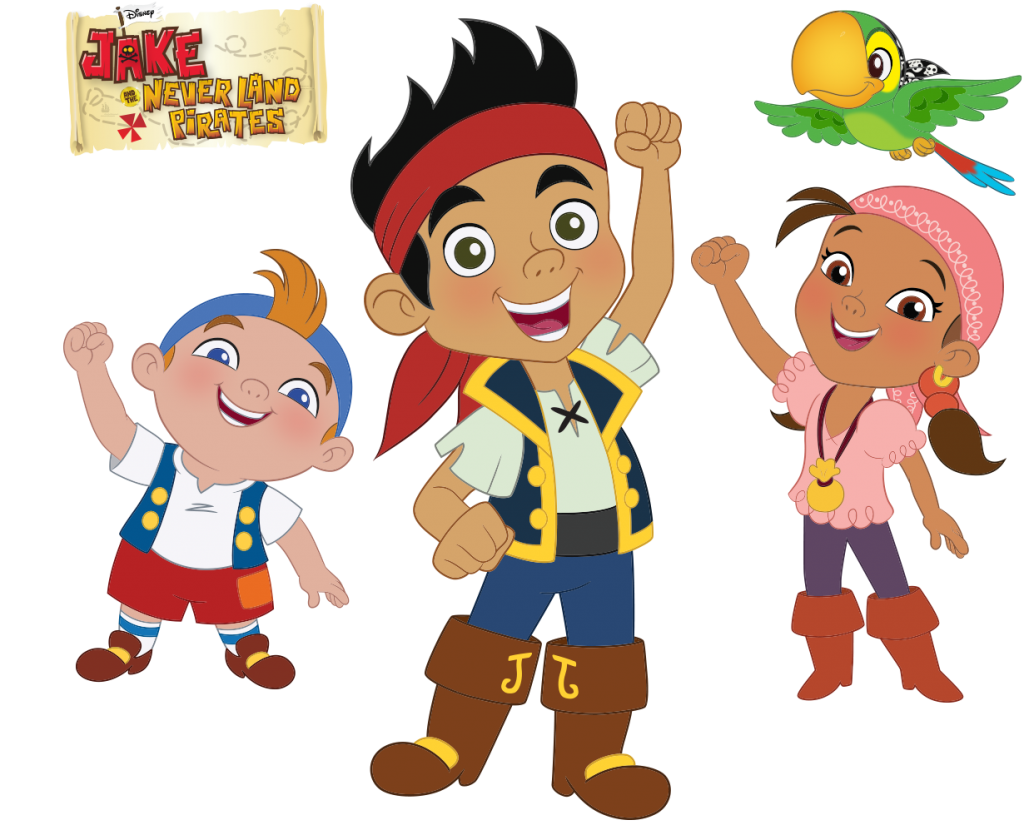